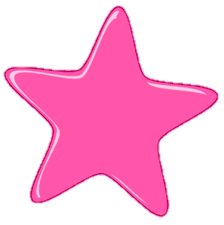 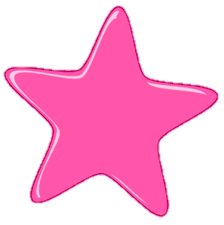 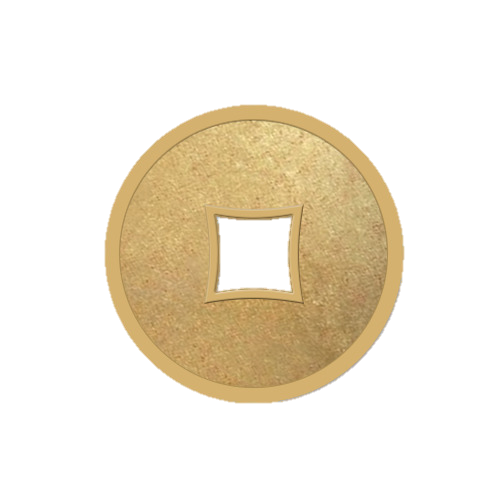 Trò chơi
CHUNG SỨC RINH QUÀ
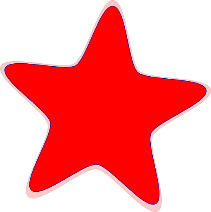 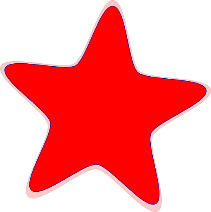 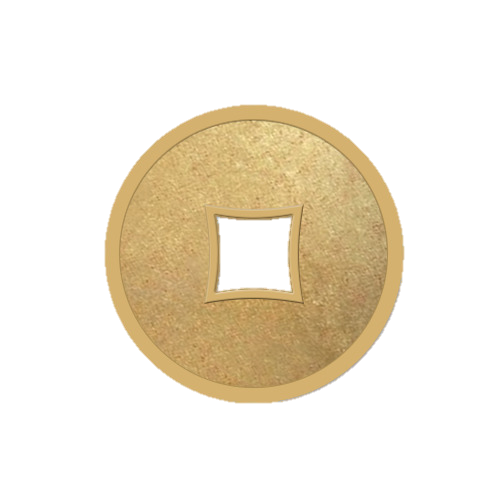 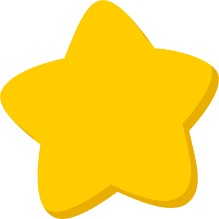 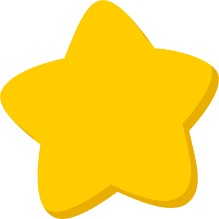 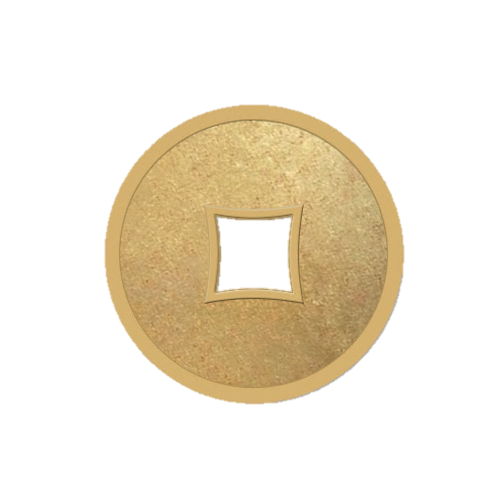 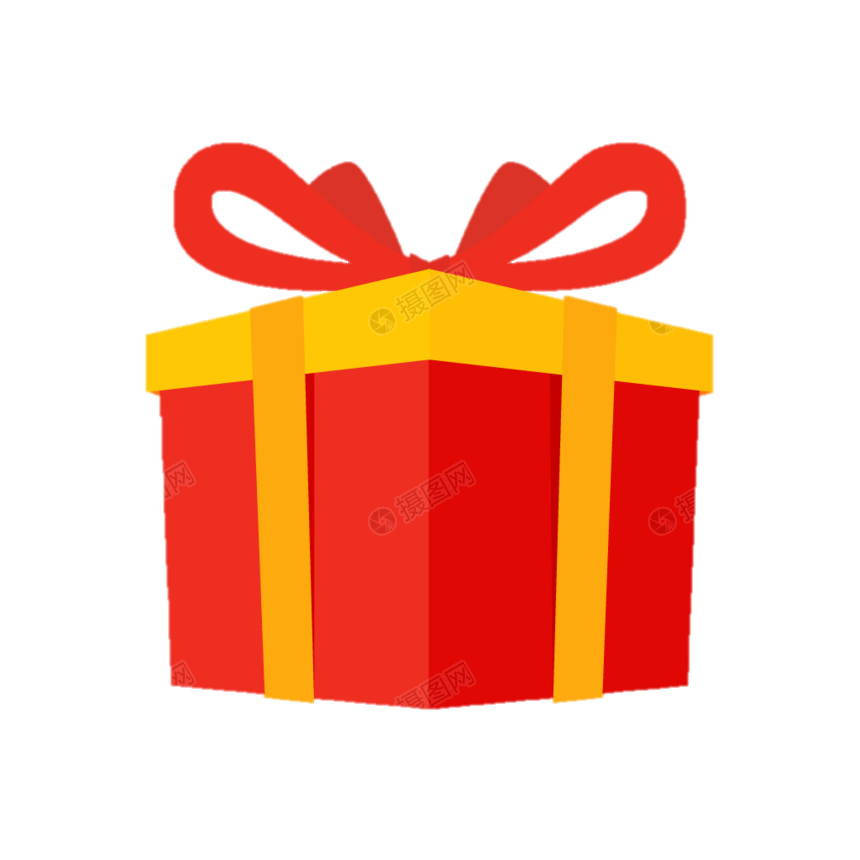 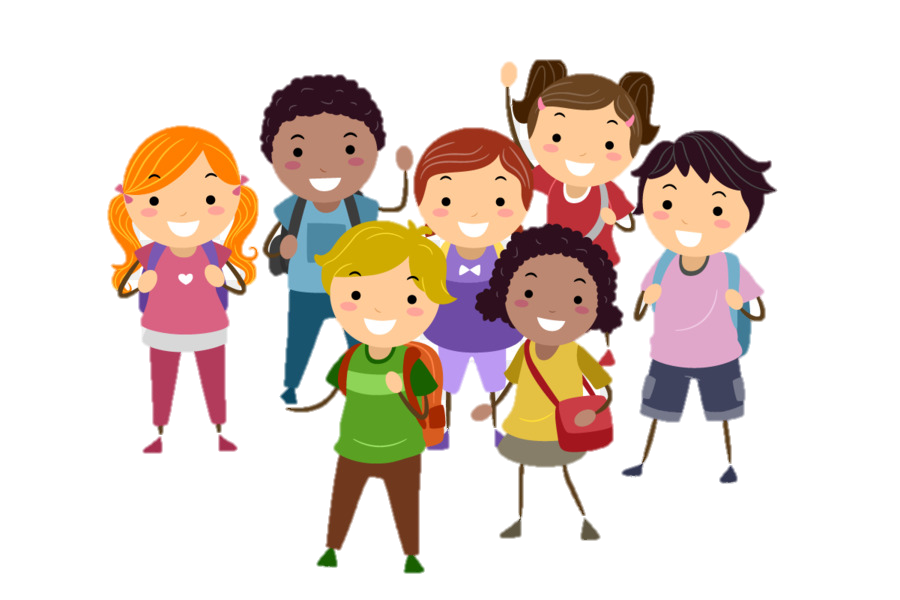 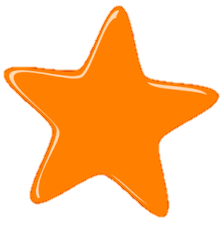 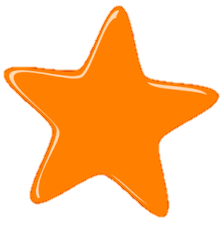 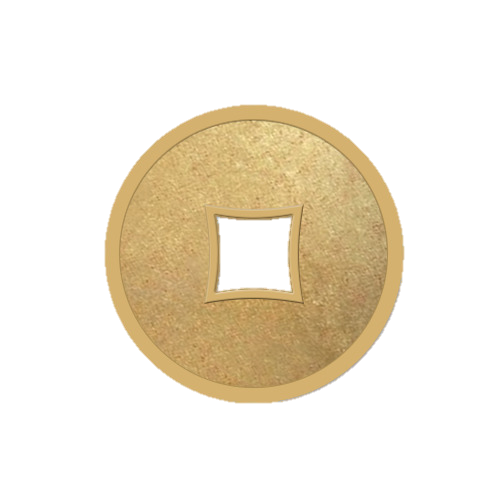 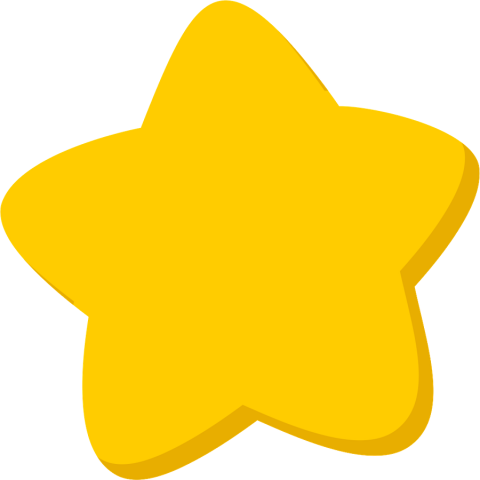 Hình thang vuông là hình như thế nào?
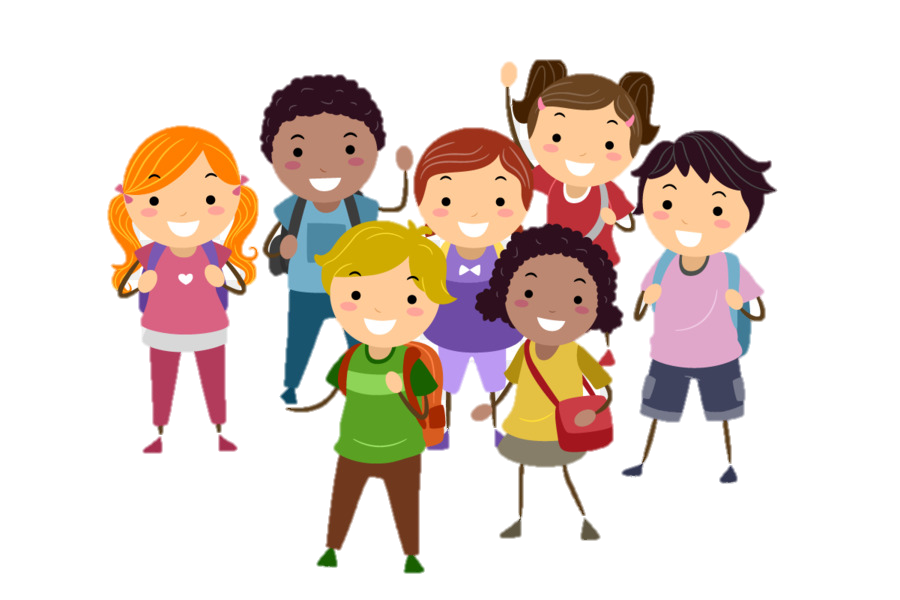 C. Có hai cặp cạnh đối diện song song.
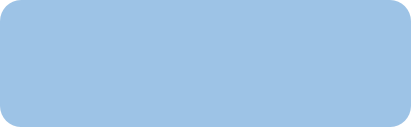 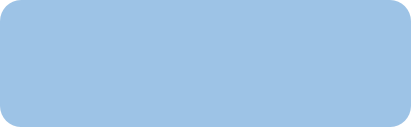 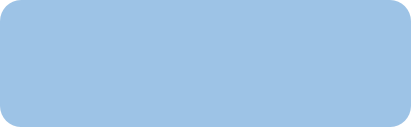 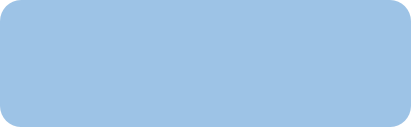 A. Có một cạnh bên vuông góc với hai đáy.
D. Có một cặp cạnh đối diện song song.
B. Có bốn góc vuông.
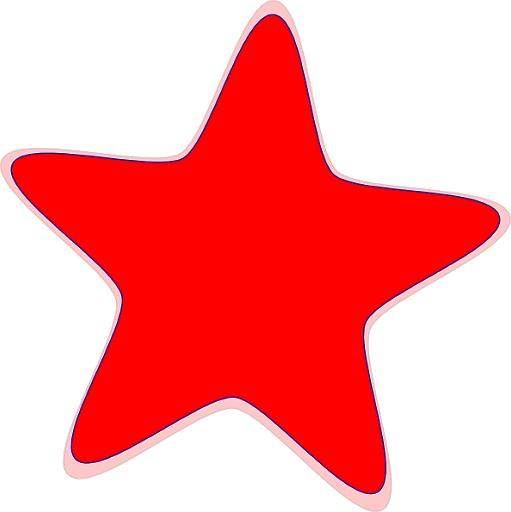 Hình thang là hình có:
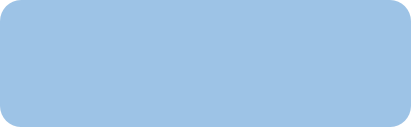 C. Một cặp cạnh đối diện song song.
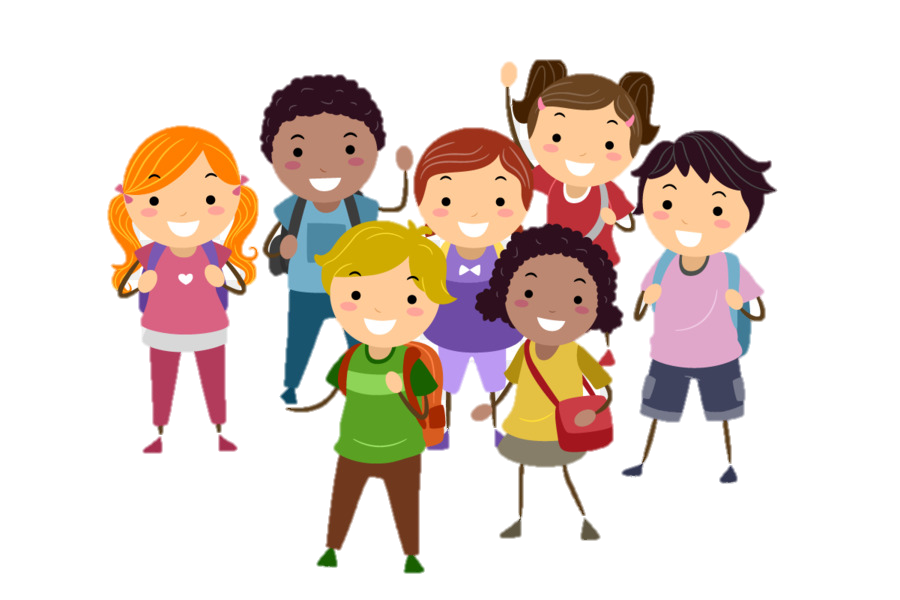 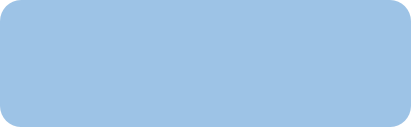 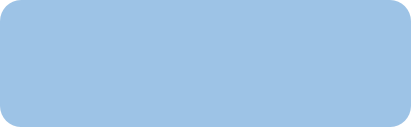 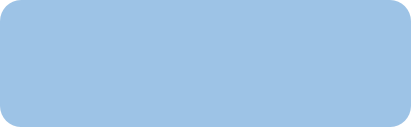 A. Hai cặp cạnh đối diện song song với nhau.
D. Bốn cạnh bằng nhau.
B. Bốn cạnh bằng nhau và bốn góc vuông.
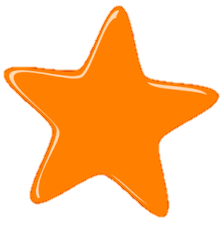 Hình thang ABCD có hai cạnh đáy là:
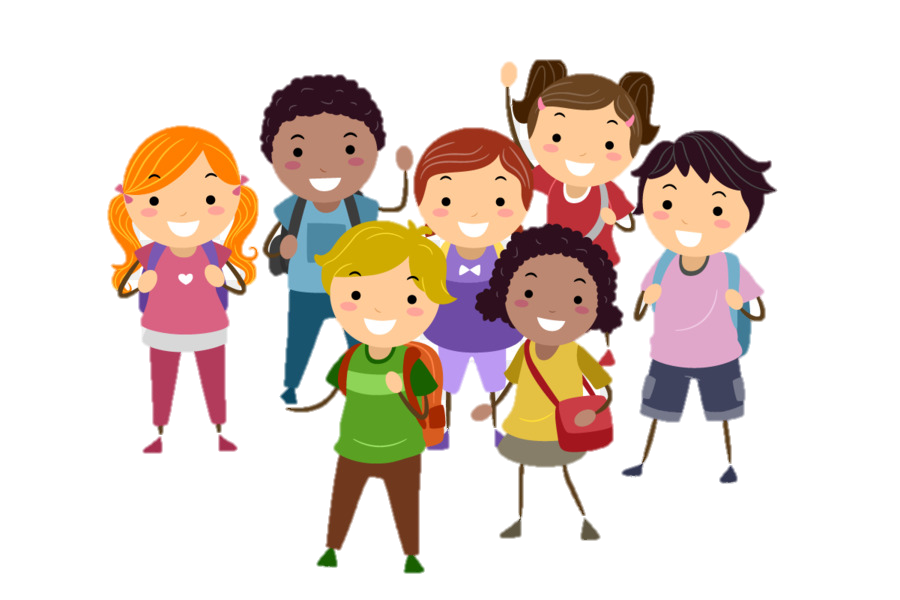 B
A
B. AB và BC
D. AB và DC
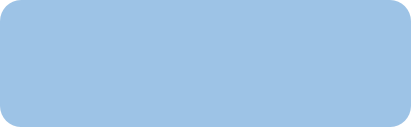 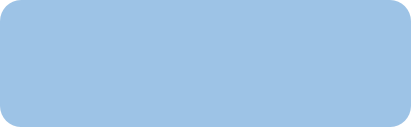 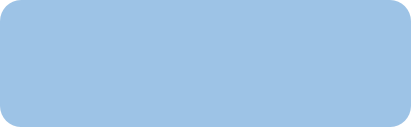 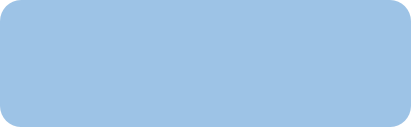 C. AD và DC
A. AD và BC
C
D
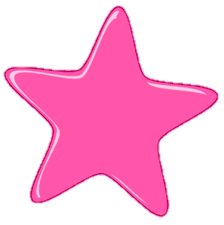 Đâu không phải là hình thang?
D. Hình 4
B. Hình 2
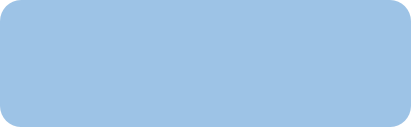 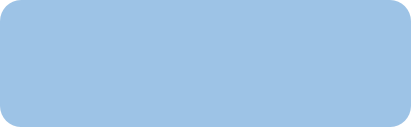 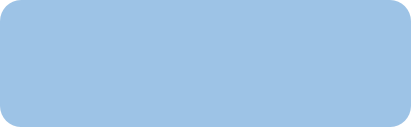 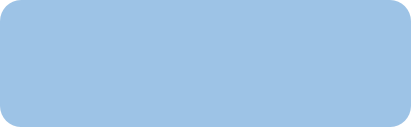 A. Hình 1
C. Hình 3
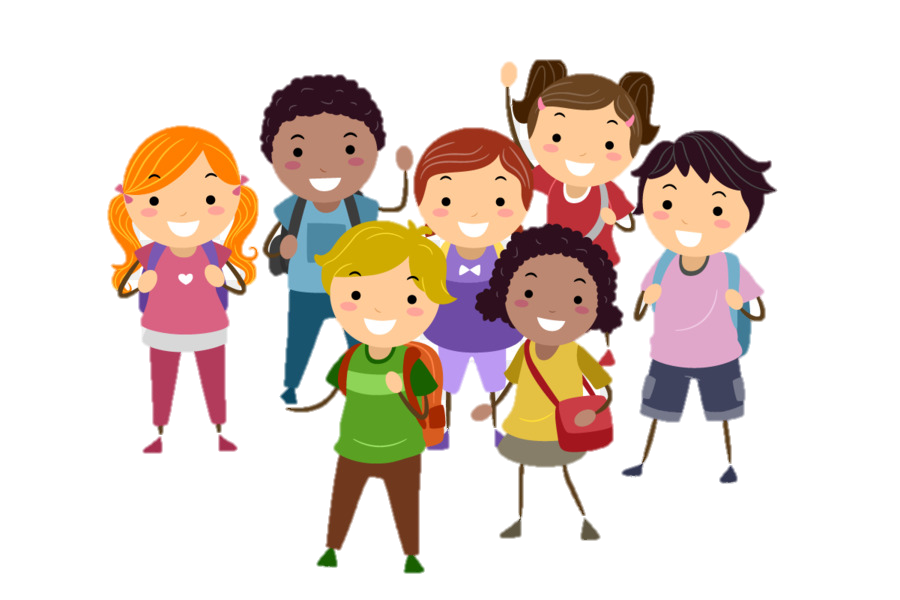 Hình 2
Hình 1
Hình 3
Hình 4
A
B
C
D
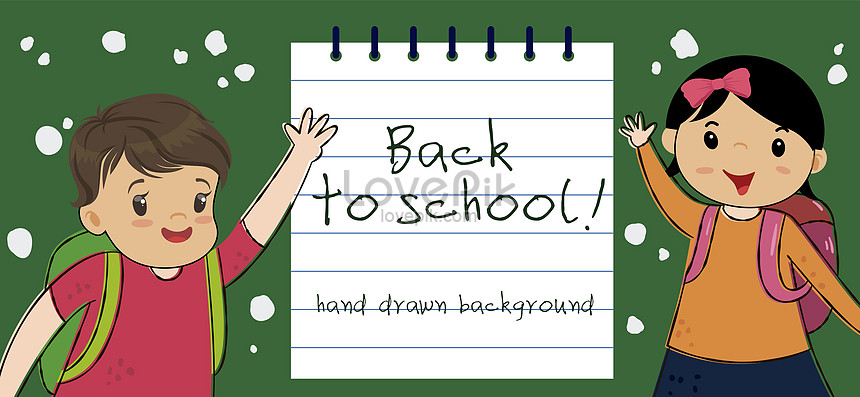 Thứ sáu ngày 17 tháng 12 năm 2021Toán
DIỆN TÍCH HÌNH THANG
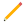 H
A
B
C
D
H
1. Cắt và ghép hình
Để tính được diện tích hình thang ta tiến hành cắt, ghép như sau:
- Lấy M là trung điểm của cạnh BC.
- Cắt theo cạnh AM. Ta được tam giác ABM và hình tứ giác AMCD.
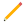 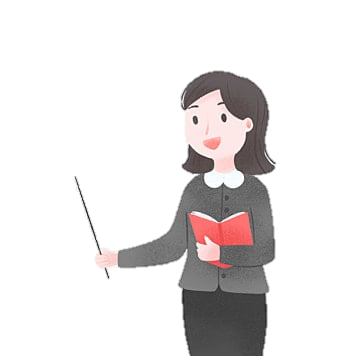 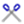 2
M
1
1. Cắt và ghép hình
A
B
2
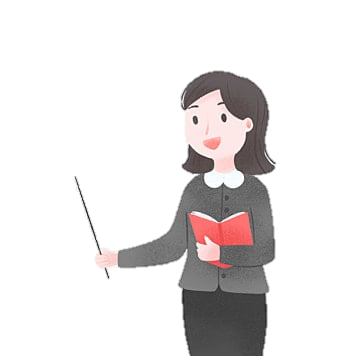 M
2
K
C
D
H
(A)
1
(B)
Sau khi ghép xong ta được hình gì?
Hãy gọi tên tam giác mà ta vừa ghép xong?
Sau khi ghép xong ta được hình tam giác.
Tam giác ADK.
2. Hình thành công thức
DK         AH
SADK  =
2
Mà
DK      AH
        2
(DC + AB)    AH
2
(DC + CK)    AH
2
=
=
A
2
H
C
K
D
A
B
S ADK    =    S ABCD
2
M
1
1
D
C
H
Em có nhận xét gì về diện tích tam giác ADK với diện tích hình thang ABCD?
Nếu thay CK bằng AB thì ta có thể viết như thế nào?
Vậy đoạn thẳng DK của tam giác ADK bằng tổng những cạnh nào của hình thang ABCD?
Đường cao AH của tam giác ADK như thế nào với đường cao của hình thang ABCD?
Em hãy cho biết đoạn CK bằng cạnh nào của hình thang ABCD?
Em hãy cho biết cách tính diện tích tam giác ADK?
Đoạn DC là cạnh nào của hình thang ABCD?
(DC + AB) x AH
Diện tích hình thang ABCD
=
2
B
A
2
H
C
K
D
2
1
Diện tích tam giác ADK chính là diện tích hình thang ABCD.
(a + b) x h
SABCD
=
2
A
B
C
D
Diện tích hình thang bằng tổng độ dài hai đáy nhân 
với chiều cao (cùng một đơn vị đo) rồi chia cho 2.
b
h
S là diện tích
a, b là độ dài hai đáy
h là chiều cao
a
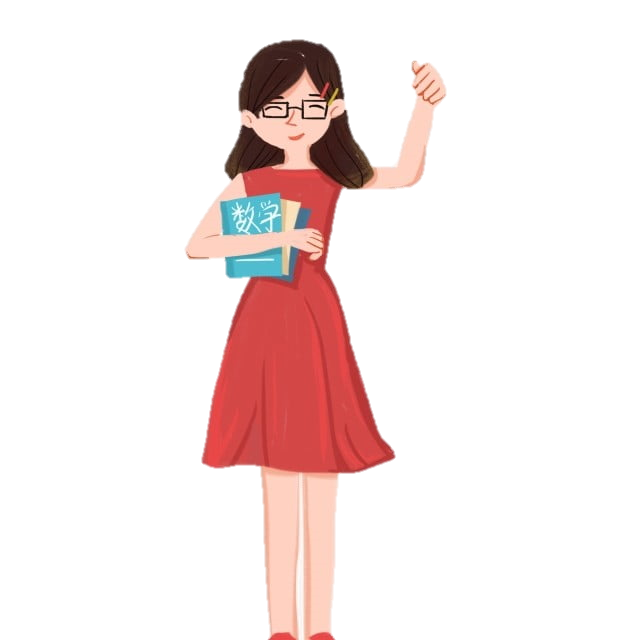 H
(12  +  8)    5
(9,4  +  6,6)    10,5
= 84 (cm2).
= 50 (cm2).
2
2
Bài 1. Tính diện tích hình thang, biết:
a) Độ dài hai đáy lần lượt là 12cm và 8cm ; chiều cao là 5cm.
b) Độ dài hai đáy lần lượt là 9,4m và 6,6m ; chiều cao là 10,5m.
Bài giải
a) Diện tích hình thang là:
b) Diện tích hình thang là:
Đáp số: 50 cm2
Đáp số: 84 cm2
4cm
5cm
9cm
(4 + 9)    5
(3 + 7)    4
= 32,5 (cm2).
= 20 (cm2).
2
2
Bài 2. Tính diện tích mỗi hình thang sau:
3cm
a)
b)
4cm
7cm
Bài giải
a) Diện tích hình thang là:
a) Diện tích hình thang là:
Đáp số:
Đáp số:
32,5 (cm2).
20 (cm2).
(110  +  90,2)    100,1
=  10 020,01 (m2)
2
Đáp số: 10 020,01m2.
Bài 3. Một thửa ruộng hình thang có độ dài hai đáy lần lượt là 110m và 90,2m. Chiều cao bằng trung bình cộng của hai đáy. Tính diện tích thửa ruộng đó?
Bài giải
Chiều cao thửa ruộng hình thang là:
(110  +  90,2) : 2   = 100,1(m)
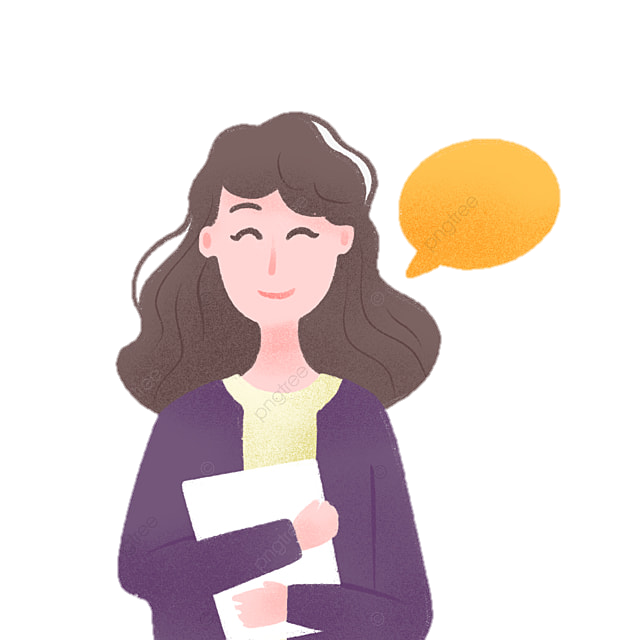 Diện tích thửa ruộng hình thang là:
(a + b) x h
S
=
2
Công thức tính diện tích hình thang?
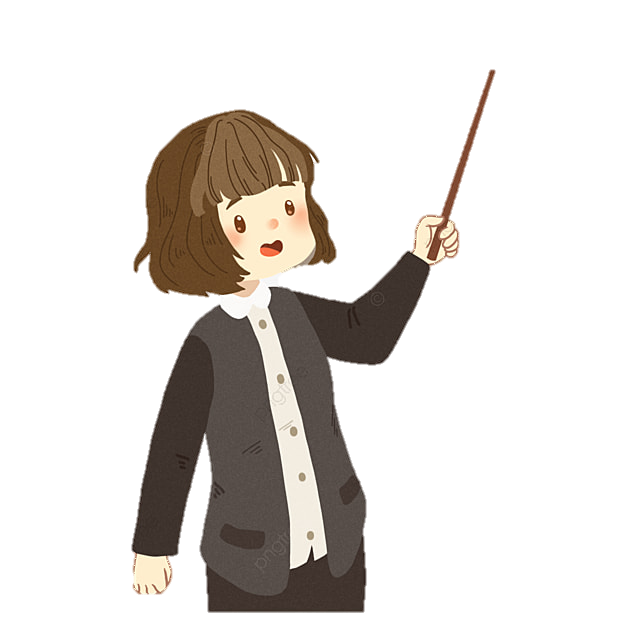 Muốn tính diện tích hình thang ta làm như thế nào?
Diện tích hình thang bằng tổng độ dài hai đáy nhân 
với chiều cao (cùng một đơn vị đo) rồi chia cho 2.
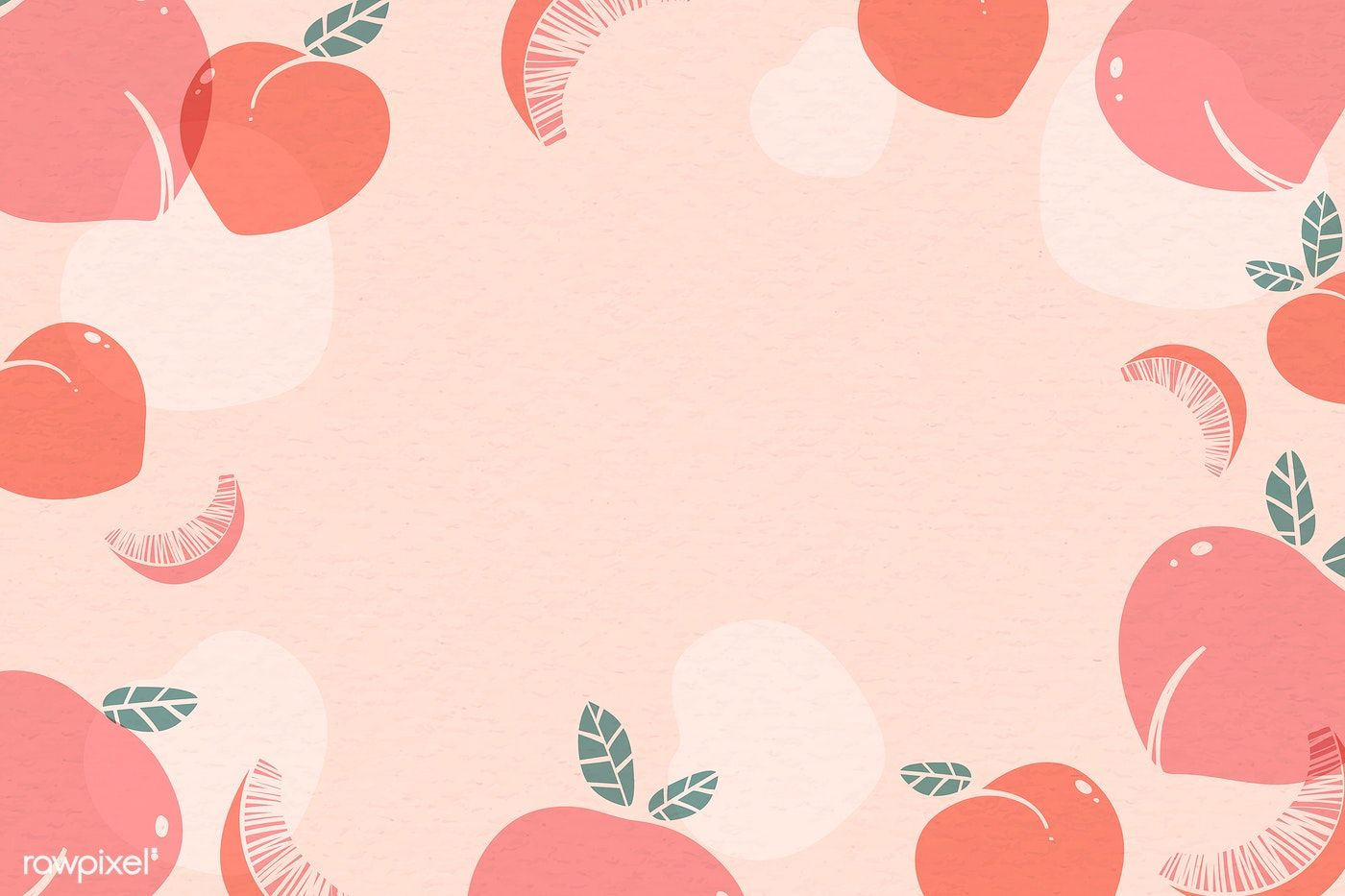 AI NHANH – AI ĐÚNG
Tính diện tích hình thang?
a =  9 cm      b= 7cm      h= 2 cm
A. 32 cm2.
B. 16 cm2.
C. 63 cm2.
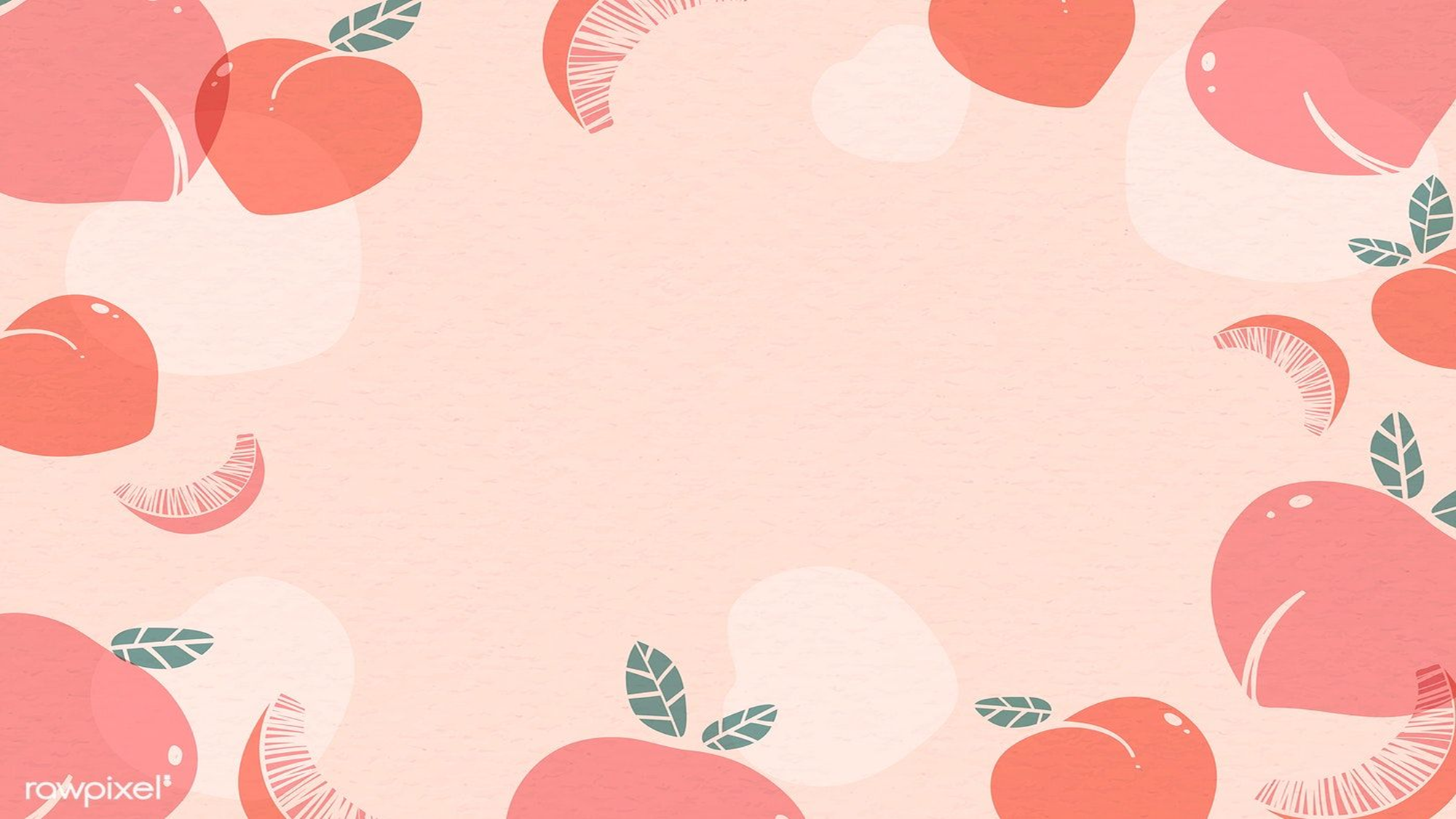 Đề bài
Đáp số
Đáy lớn  	= 5 cm
Đáy bé     	= 8 cm
Chiều  cao 	= 2 cm
8 cm2
A
1
Đáy lớn 	= 9 cm
Đáy bé 	= 3 cm
Chiều  cao 	= 1 cm
13 cm2
B
2
Đáy lớn 	= 7 cm
Đáy bé 	= 9 cm
Chiều  cao 	= 1 cm
6 cm2
3
C